3.01 Apply Controls Associated With Visual Studio Form
Computer Programming I
Essential Standard and Objectives
Essential Standard  3.00 Apply Procedures To Construct Windows Form

3.01 Apply Controls Associated With Visual Studio Form (3%)
Starting Visual Studio
First Time Only:
Choose Default Environment Settings Dialogue Box
Pick the language you are using for the class.
Click on Start Visual Studio.
Microsoft Visual Studio will Load User Settings – Be Patient.
The IDE (Integrated Development Environment) screen will pop up where you create your projects objects and code.
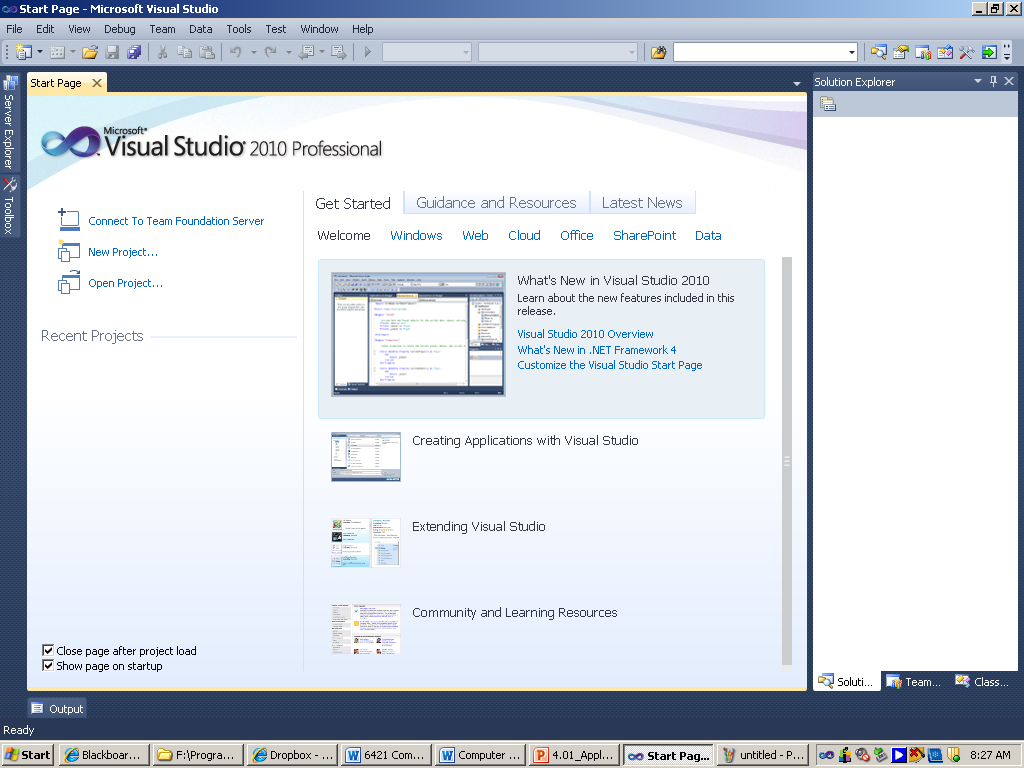 This is the Start Page you will see each time you open Visual Studio.
Ways to Create a Project
File > New > Project
Click New Project button
In Recent Projects,Create: Project, click Project
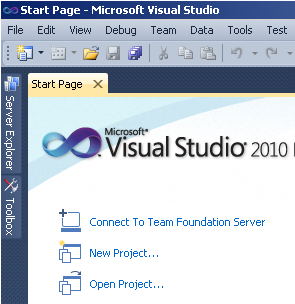 Creating a New Project
The New Project dialog box is displayed.
Choose your programming language
Choose the template
VB: Windows Application
Change the Name
Change the Locationto where you are saving your work.
Click OK
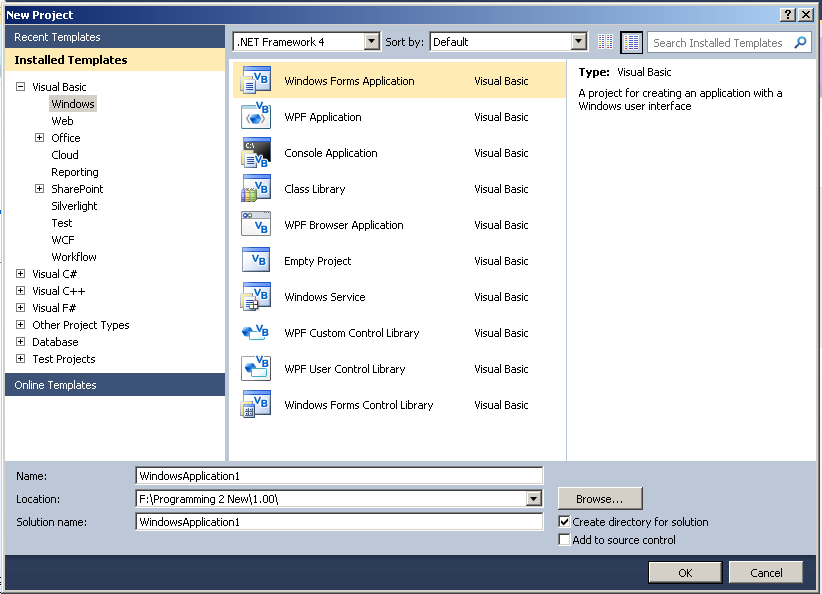 Visual Basic Project Folder
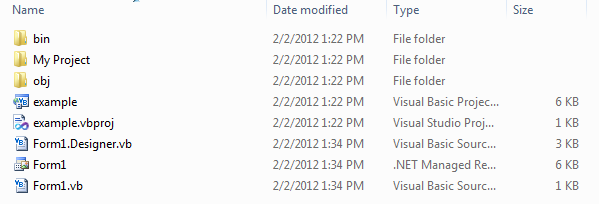 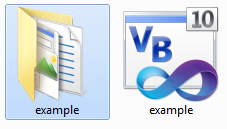 Contains the name of  your current project and the many individual components which may be related to the project.

includes a project file (.vbproj) and a solution file (.sln).

A project file contains information specific to a single programming task.

A solution file contains information about one or more projects.
[Speaker Notes: A programming block is group of code- like a sub, an IF statement, or a loop.]
Solution Explorer Window
Special Note:

If Your  Visual Basic Project Only Contains One Project (.vbproj) and One Solution (.sln), Opening the Project is the Same as Opening the Solution .

For a Multi-Project Solution, Open the Solution File Only.
[Speaker Notes: The watch window allows the coder to track the value of variables as the program is being executed. This is useful way to catch logic errors that might otherwise be missed.]
Visual Studio Tools
The Visual Studio IDE Appears.

The Main Tools Visible Are:
Designer Window 
Solution Explorer Window
Properties Window, and
The Toolbox
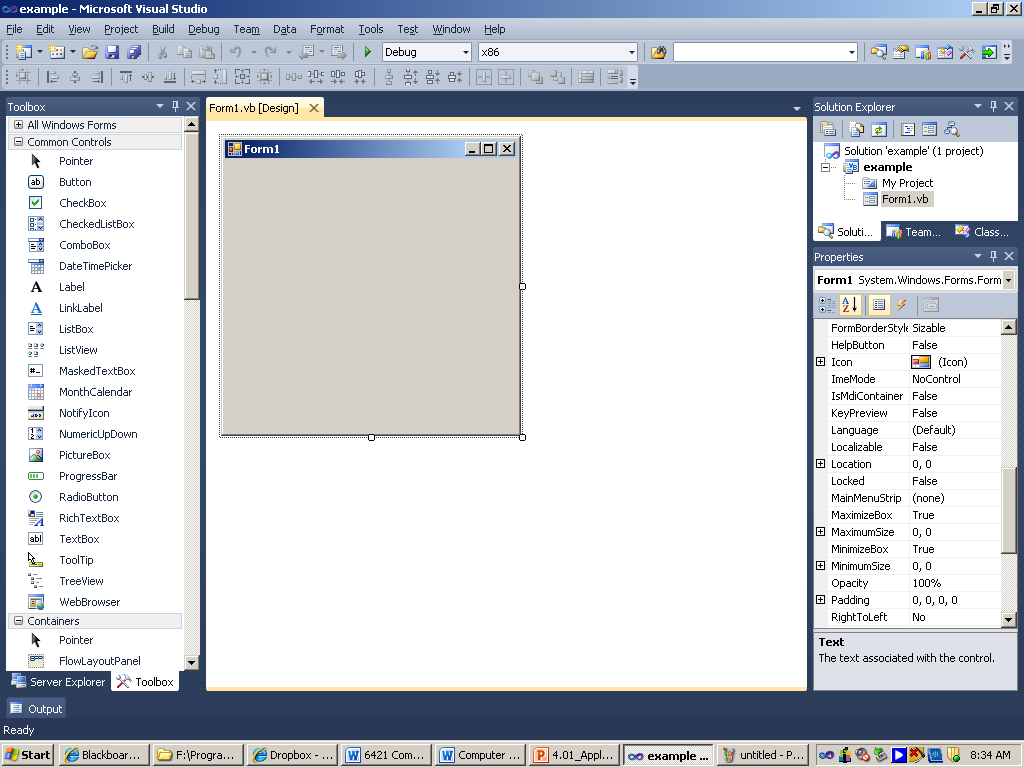 Solution Explorer Window
Toolbox
Properties 
Window
Designer Window
The Solution Explorer Window
The Solution Explorer window displays a list of the projects in the solution and the items contained in the  project.
View Code
Refresh
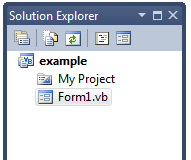 View Designer
Properties
My Project files
Show All Files
Source Code File
Designer Window
Designer Window 
Contains a Form.
To Change the size of the Form
Click and Drag the Sizing Handles on the Corner of the Form or 
Change the Size Properties (Measured in Pixels) on the Properties Window.
The Editor Window
This White Window Will Contain Your Program Code.
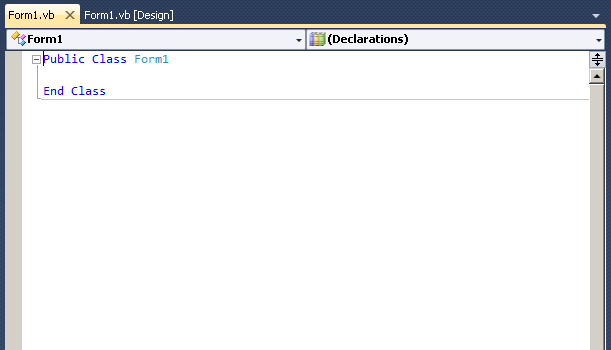 Class  Name List
Contains all control objects on form
Method Name List
Contains all methods for the chosen object
Properties Window
The Properties Window is Utilized to Change the Characteristics of Your Form During Design Time.

Some of the Object Properties You Can Change include:

Name
Font
AutoSize
BackColor
ForeColor
Enabled
Size
Text
The Toolbox
The Toolbox Contains the Controls for Designing  a Form.
The Toolbox Tab Appears on the Left of the IDE. 
To Make the Toolbox Visible, 
Click Toolbox Tab and Click the Virtual Push Pin.
View Menu > Toolbox
Click the Toolbox button.
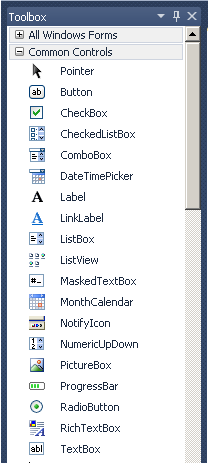 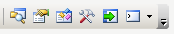 [Speaker Notes: Try..Catch can be used for other things too, but this is a main use. An exception is an error the program cannot handle on its own.]
The Toolbox Controls
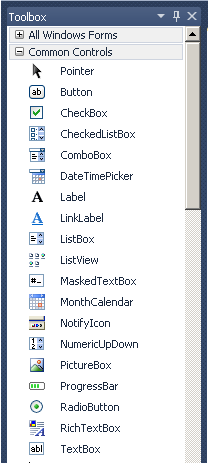 Controls Are Objects Which Can Be Placed on Your Form Using Either the Double-Click or Click and Drag Method.
Examples of Some Toolbox Controls:
Buttons
Labels
Option Buttons
Check Boxes
List Boxes, etc.
Common Controls
Button
clicked by the user to perform an action or group of actions.

TextBox
used to gather input from a user or to display text back to the user.

Label
used to display information to the user either to identify another object, provide instructions, or display output.

ListBox
used to display a list of items for a user to select. Multiple items can be selected.
Common Controls
ComboBox
A drop down menu that also allows a user to type in an entry or select an option.
Combines a ListBox and a TextBox

CheckBox
Usually found in a group box
Allows users to provide multiple inputs to answer a question

RadioButton
Used with group boxes
Allows user to make only one choice from the options in the group.

PictureBox
used to display a picture or image to the user.
Adding a Control
To add an object to a form
Click a control in the Toolbox and then click the form
The pointer shape displays an icon similar to the selected control.
There are snap-to lines that you can use for alignment.

Moving an object
Drag a control object to move it.
You can select a group to move together
Designing a Form
Remember that a balanced and pleasing design to a form is important.

Try to make your form appear as professional as possible.

When applying background color to your form, consider the user and/or culture.